Охрана здоровья человека
Работу выполнила студентка группы 202(б) Солодовникова Софья
Как благотворно влияет плавание на организм детей
С какого возраста детям можно плавать?
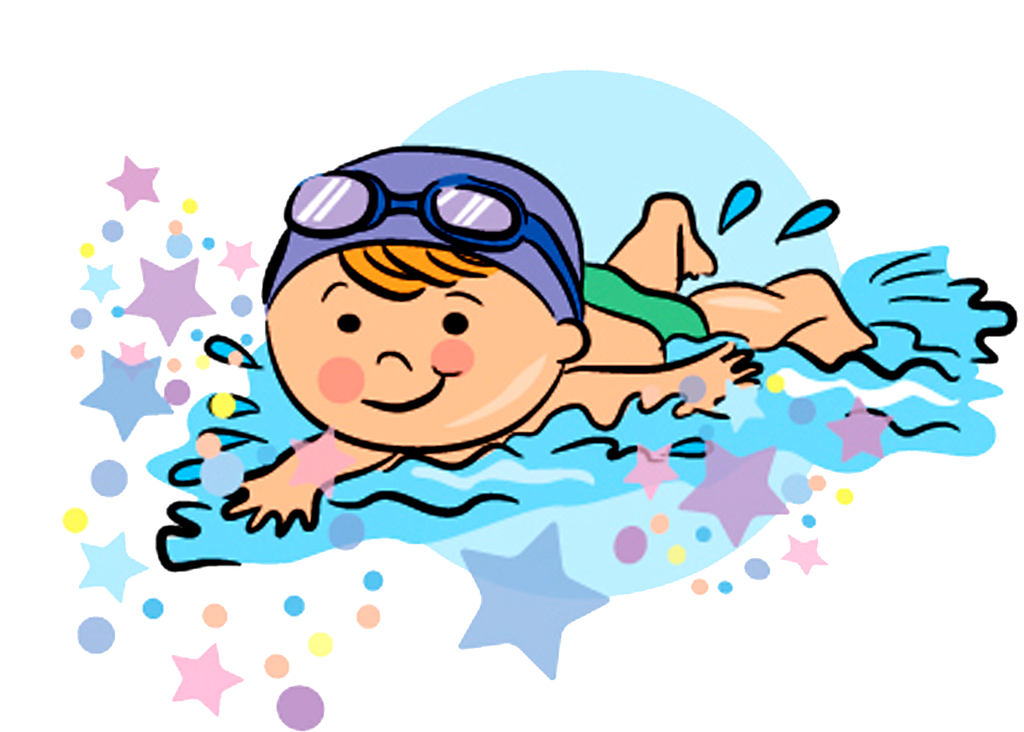 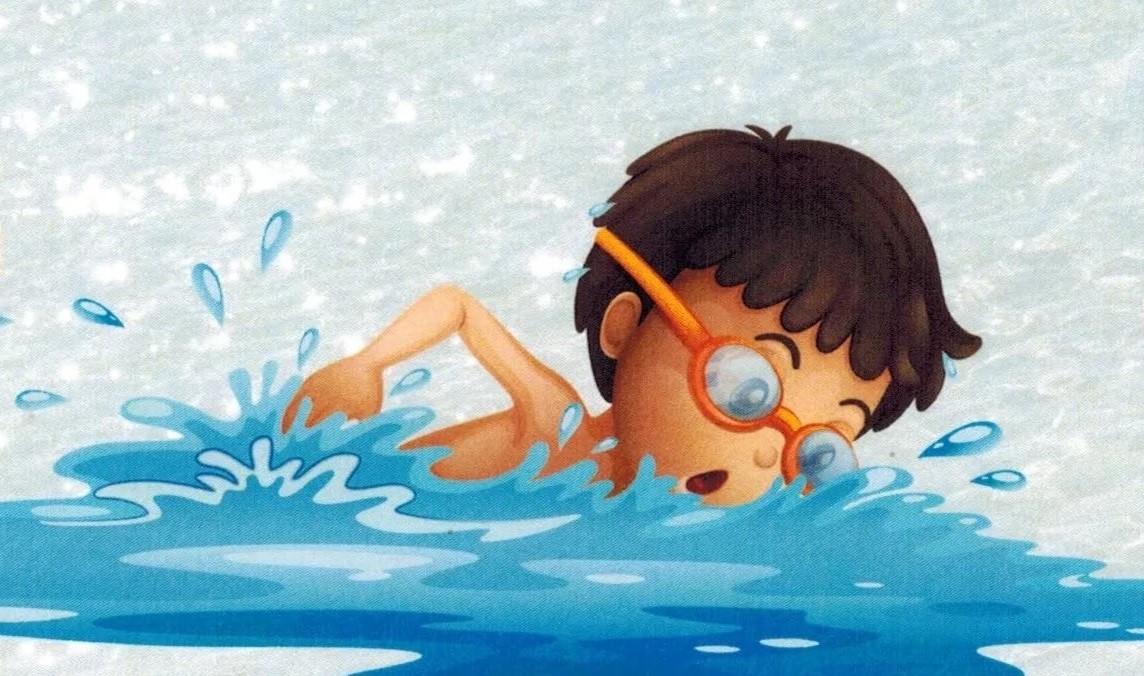 Плюсы плавания для детей
Аргументы в пользу детского плавания
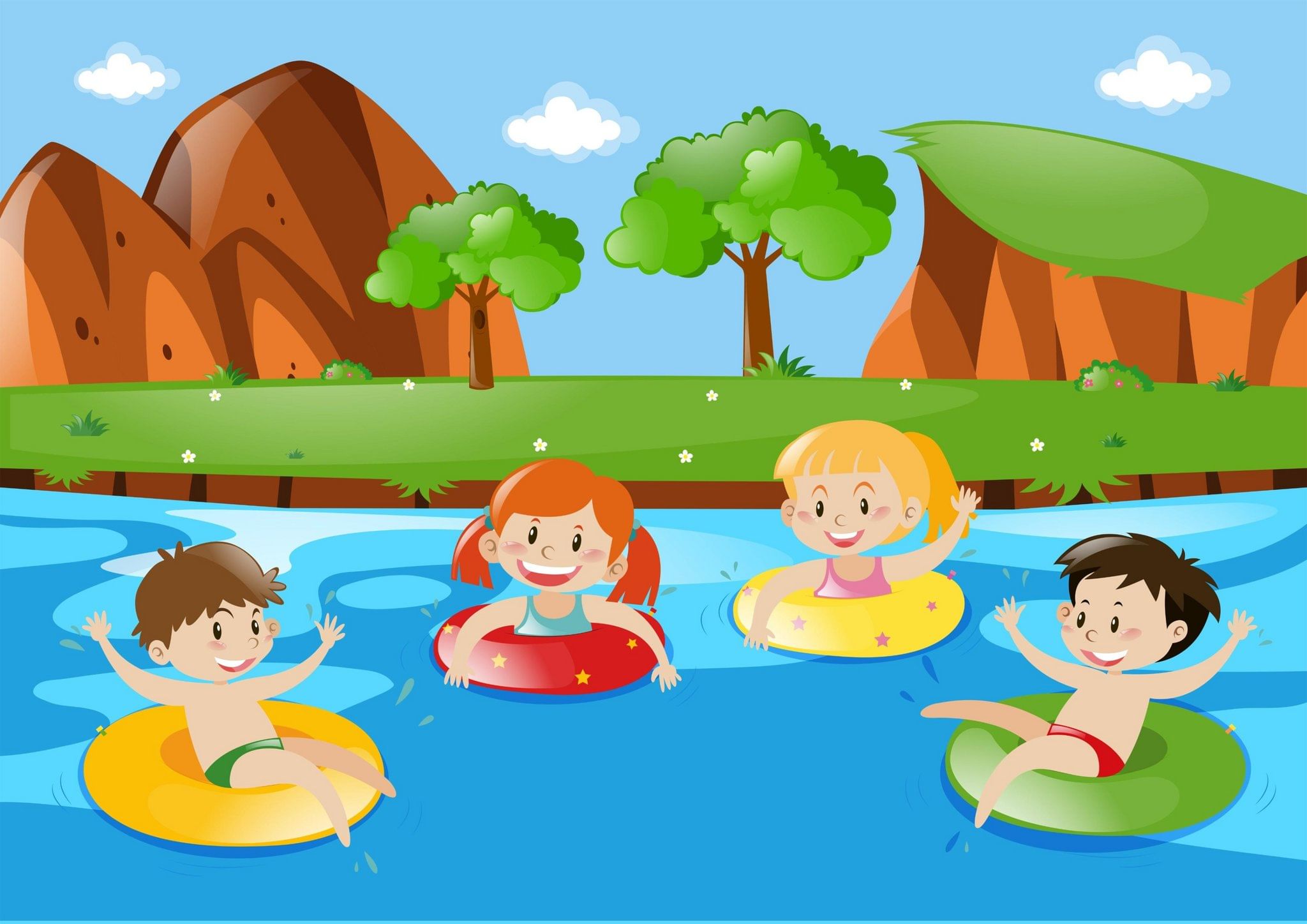 Виды стартов в плавании      В плавании могут быть следующие виды стартов:
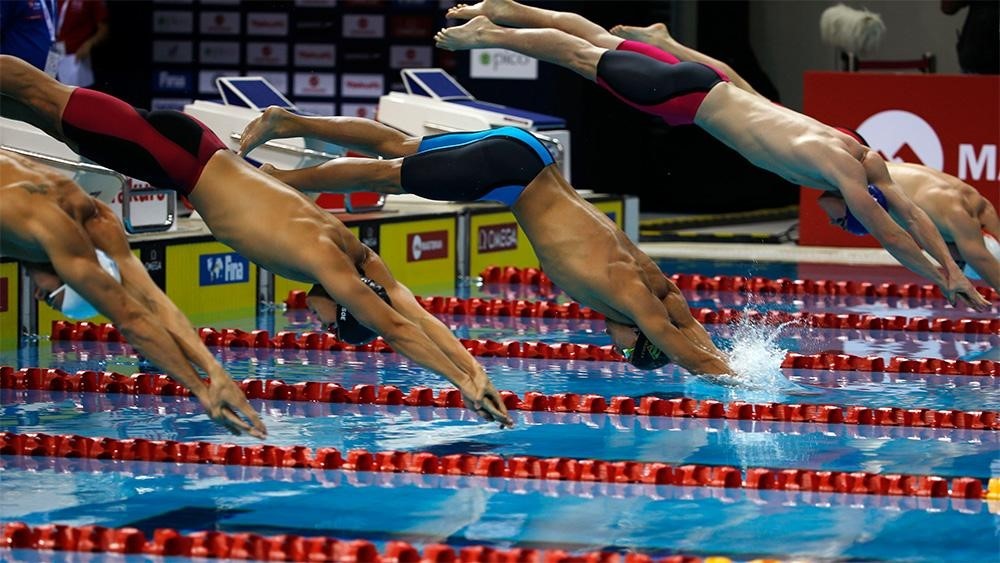 Старт с тумбочки
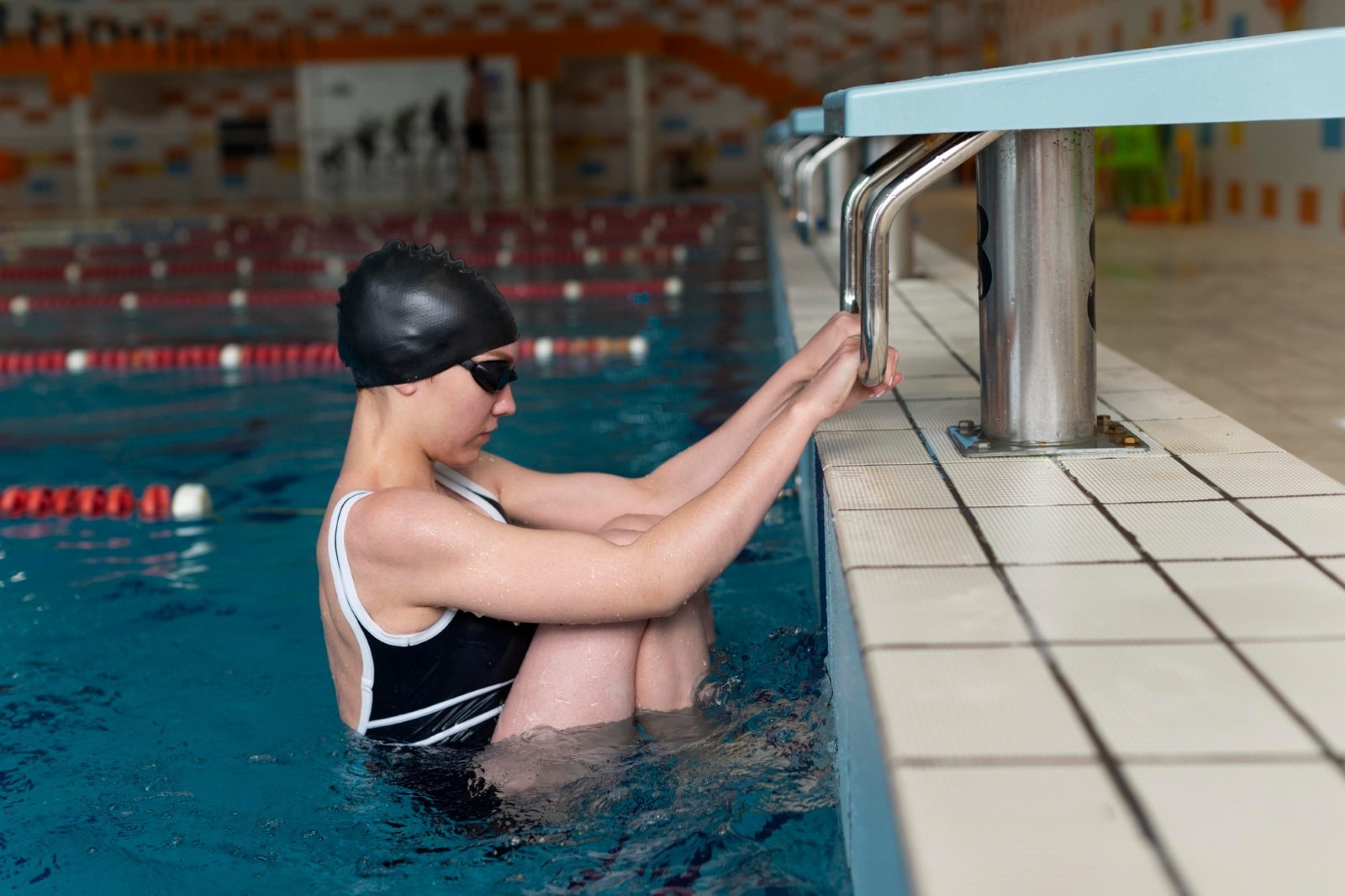 Старт из воды
ПЛАВАНИЕ-ЛУЧШИЙ СПОРТ ДЛЯ ЗДОРОВЬЯ
Плавание считается одним из лучших видов спорта для здоровья.  Вот некоторые преимущества:
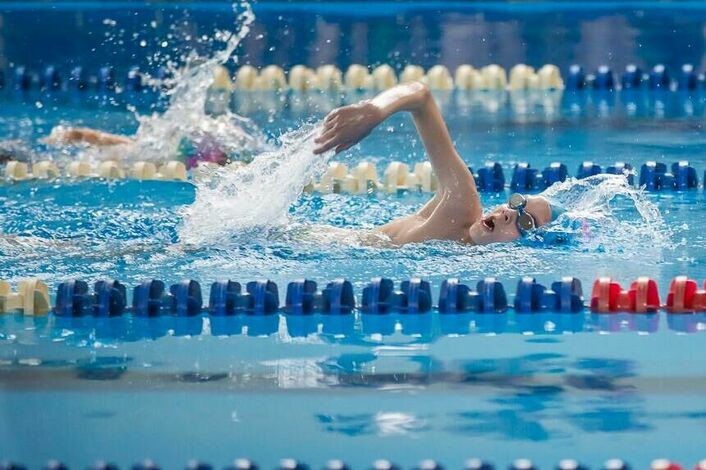 Плавание как поддержка      психического здоровья
Заключение
Плавание — это универсальный спорт, но подход к тренировкам должен быть персонализированным, принимая во внимание физическое состояние каждого ребенка. Этот вид активности не только способствует укреплению здоровья и общему физическому развитию, но и является критически важным жизненным умением. Умение хорошо плавать может спасти жизнь в экстренных ситуациях. Кроме того, занятия плаванием играют важную роль в воспитании, формируя такие качества, как дисциплина, настойчивость и уверенность в своих силах. Каждый ребенок должен иметь возможность развивать этот навык, что откроет перед ним новые горизонты и обеспечит безопаснее проведение времени у воды.
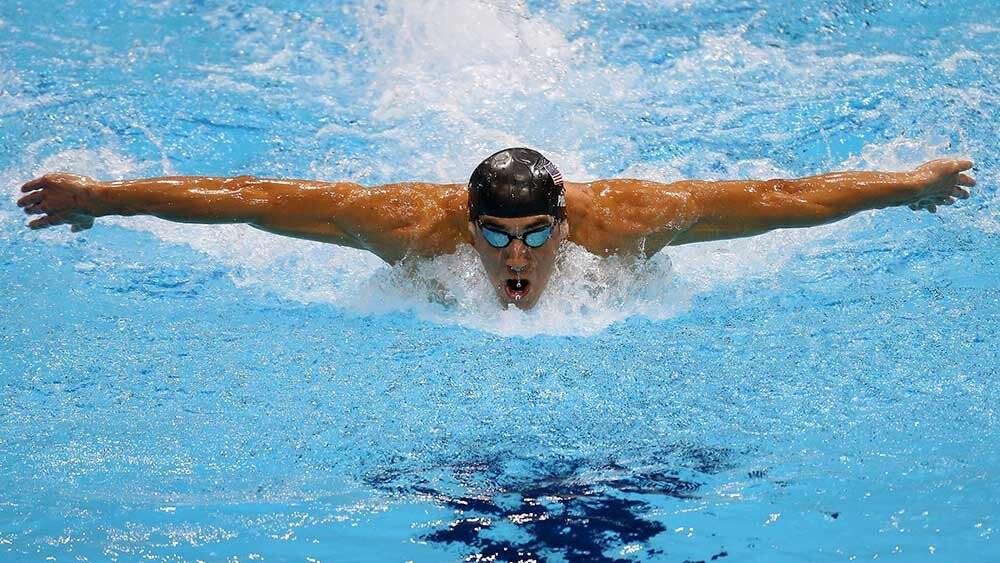